EPICS Implementation example
ORBIT CONTORL AT COSY
jan.malec@cosylab.com
Intro
2
About COSY
Orbit correction based on ORM
Implementation at COSY
Results and conclusions
COSY (FZJ)
3
Cooler Synchrotron
Forschungszentrum Jülich
Polarized and non polarized beams
Beam cooling
Internal or external target
Preparations for EDM measurements
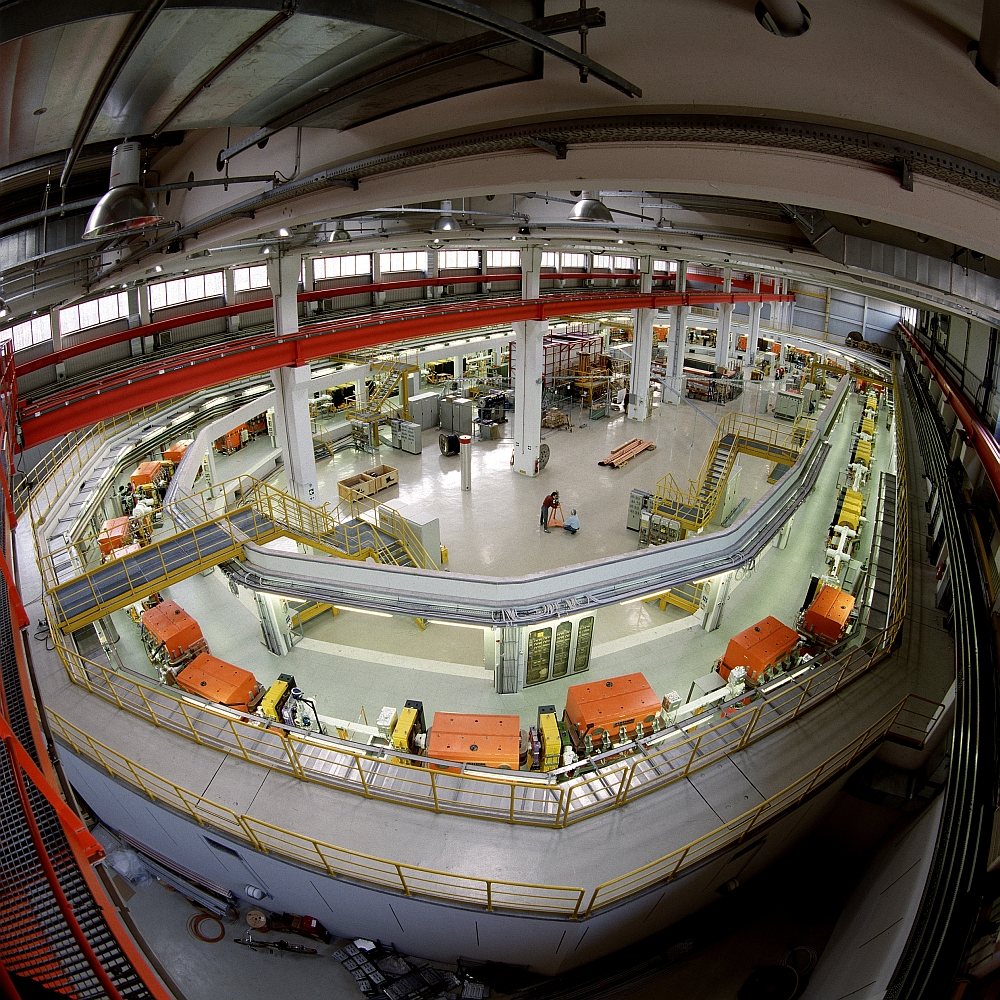 Orbit control based on ORM
4
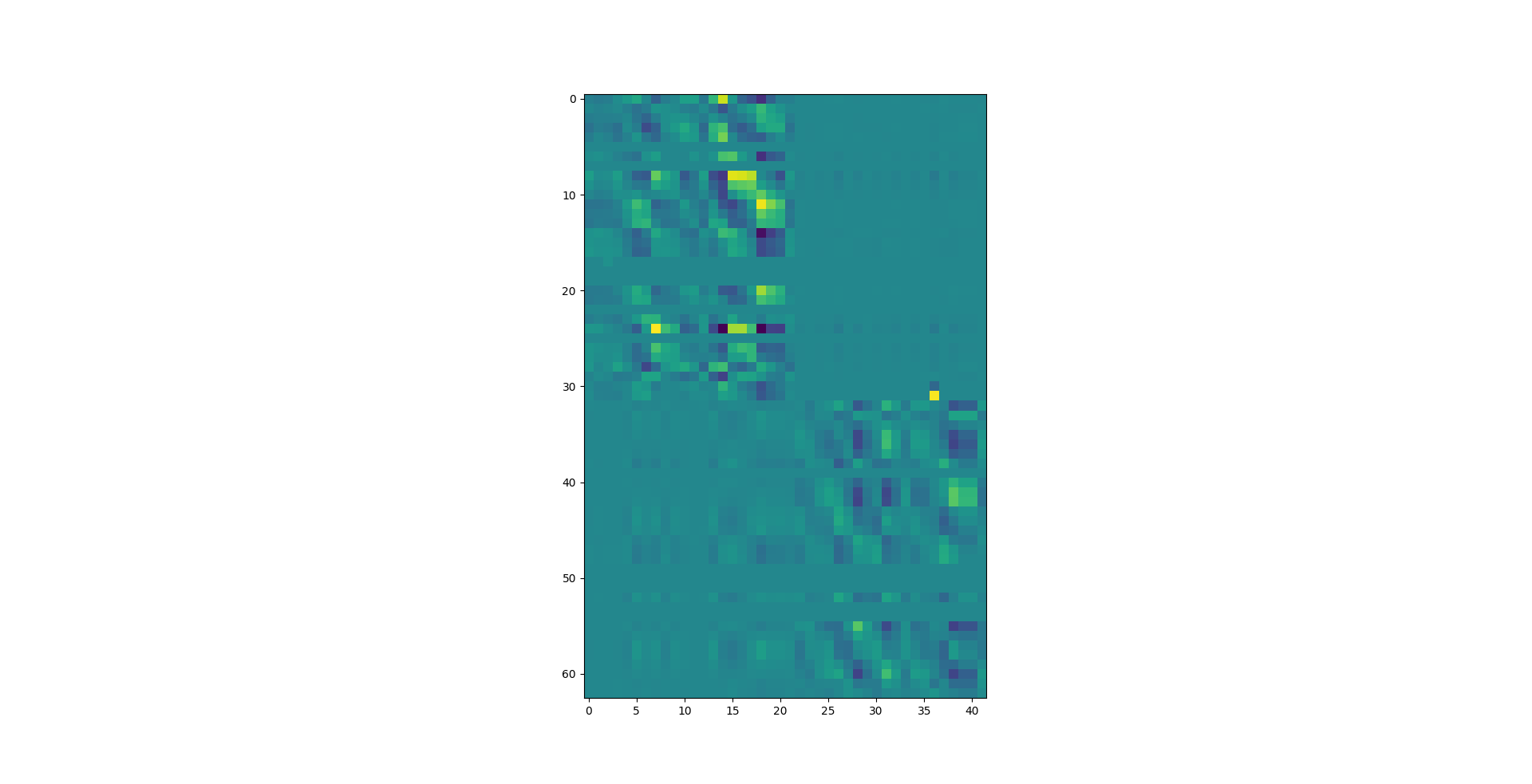 Orbit control based on ORM
5
ORM and Bump Creation
6
Measured ORM empirically
Model -> ORM with a python script
Data from MAD-> bump creation
Bump creation confirms that model is realistic
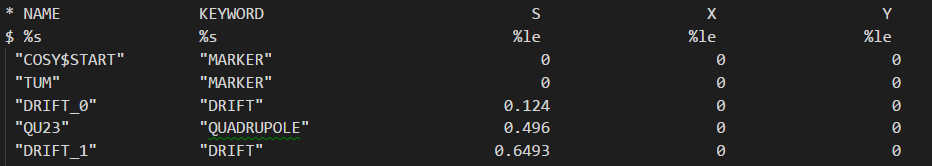 COSY Control System
7
Custom CPU with Motorola processors
Ethernet based timing on 10 Megabit non switched network
Non distributed
Tcl/Tk GUIs, TCP
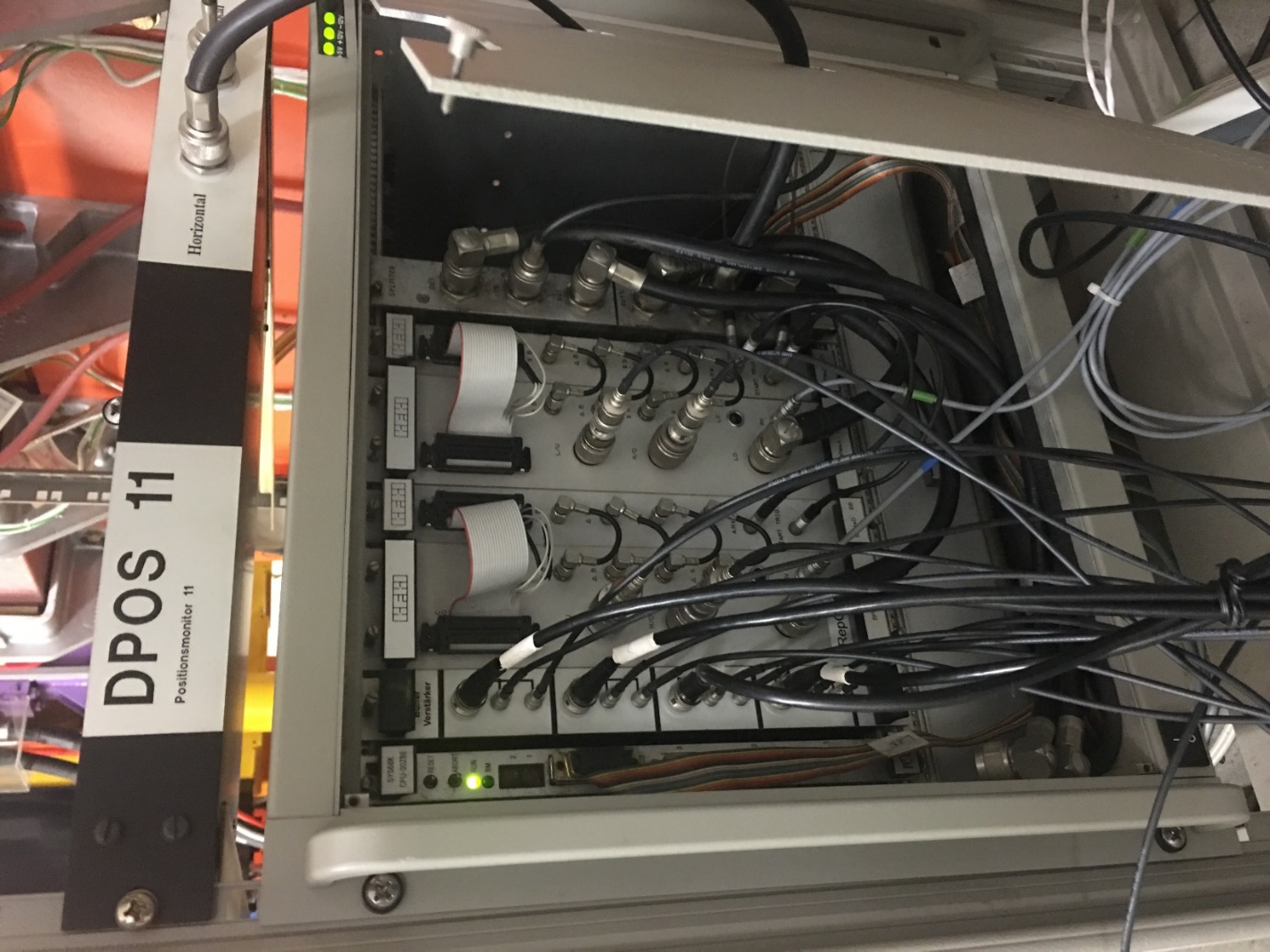 Control system design
8
COSY cycle operation
9
COSY cycle operation + OC
10
Full orbit correction state machine
11
Orbit correction GUI
12
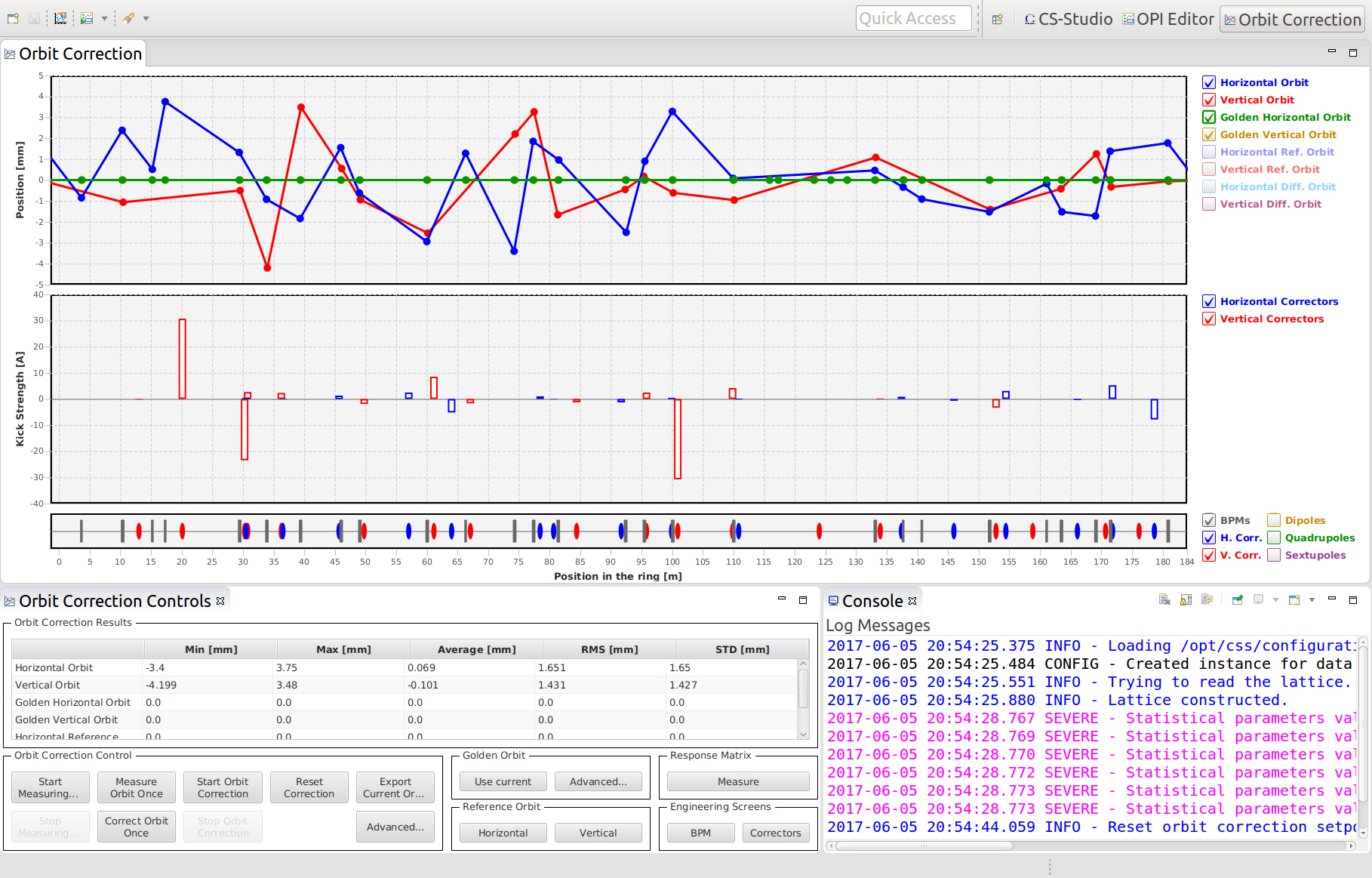 Creation of a vertical bump
13
Correcting a vertical bump
14
Correction to zero over multiple cycles
15
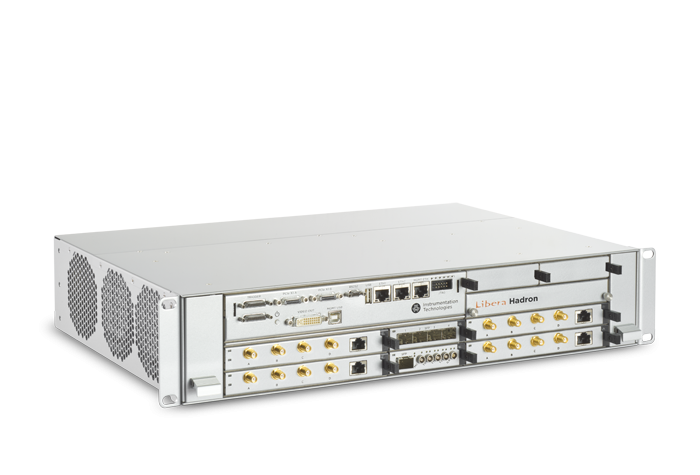 Solving possible bottlenecks
16
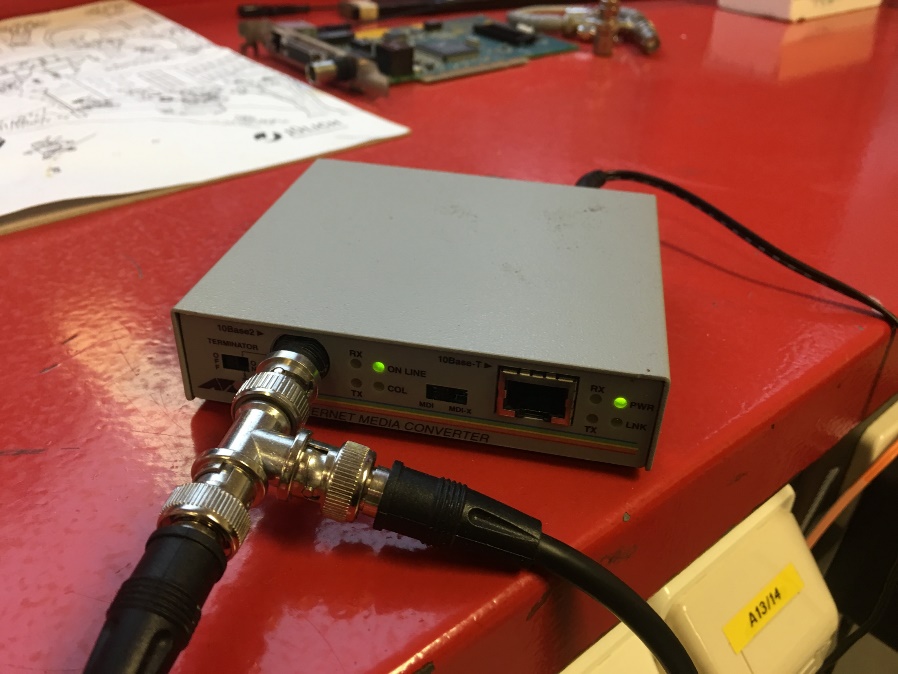 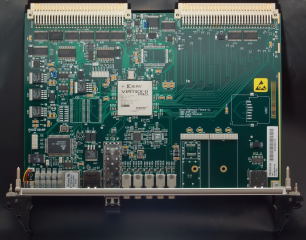 Conclusions
17
COSY is an interesting machine with a great team
Implemented orbit correction in EPICS with virtually no hardware changes and minimal downtime
Introduced distributed ACS
Really interesting project
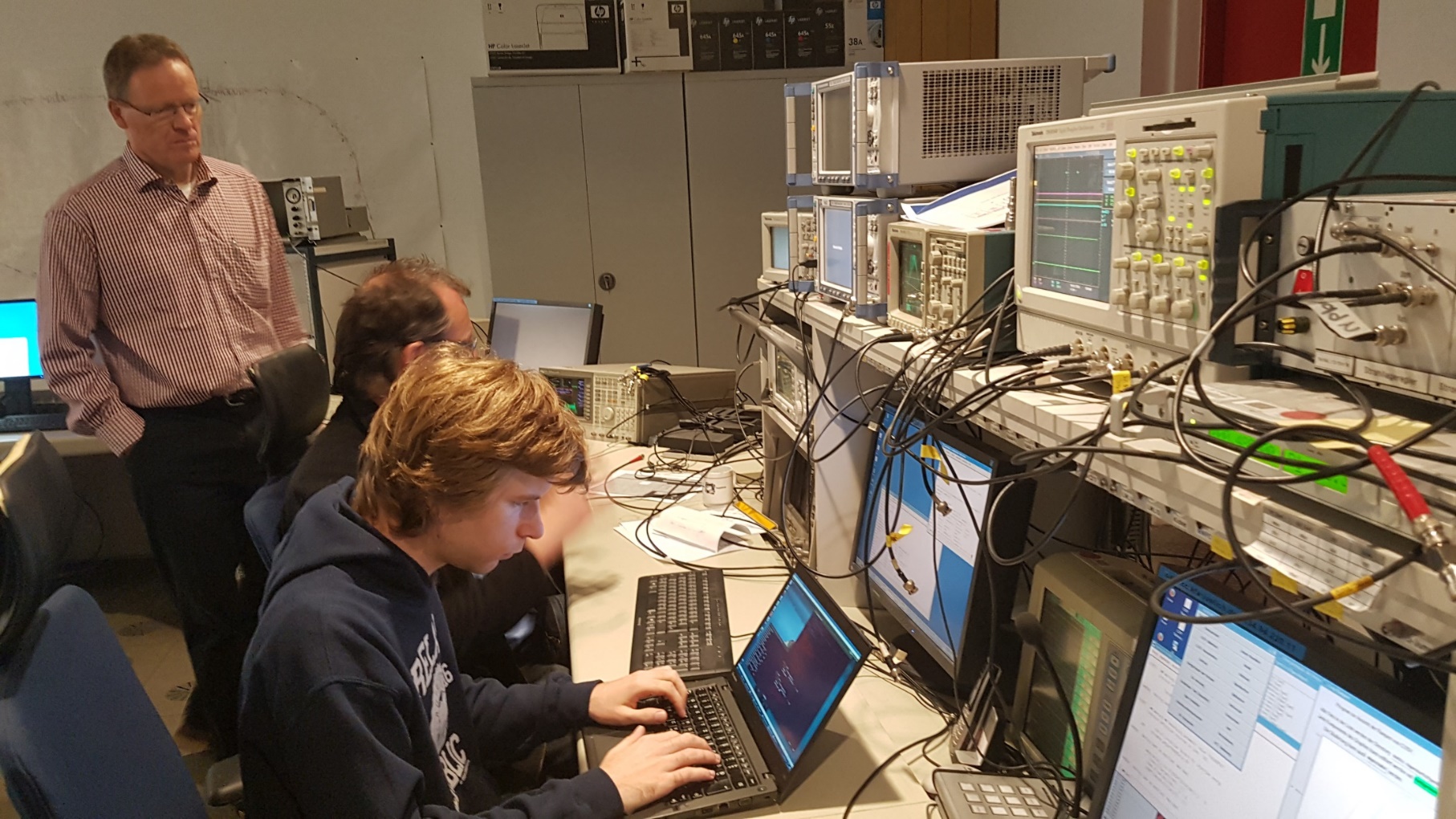 Thank you!
Jan Malec
COSYLAB 
Tel.:   +386 40 671 246
Web: www.cosylab.com